INFORMACIÓN FINANCIERA
2019
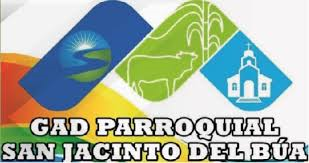 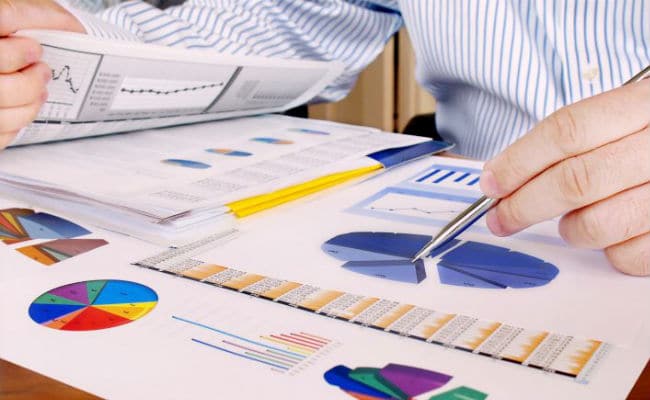 GAD PARROQUIAL
“SAN JACINTO DEL BÚA”
INFORMACIÓN FINANCIERA
2019
INGRESOS
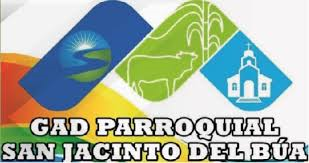 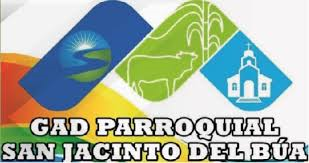 El Presupuesto General GAD Parroquial San Jacinto del Búa
INFORMACIÓN FINANCIERA
2019
GASTOS
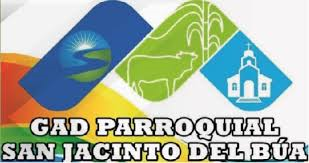 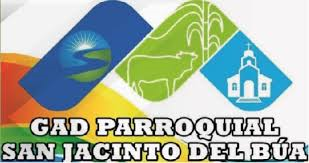 El Presupuesto General con el cual el Gobierno Autónomo Descentralizado Parroquial San Jacinto del Búa trabajó el año 2019, fue:
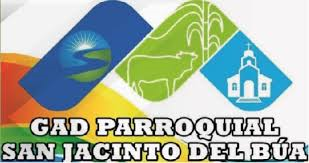 El monto presupuestado de ingresos para el 2019 fue de $870.509.46, valores que se dividen en ingresos ministerio de finanzas, autogestión, MIES, BDE, GAD Provincial, financiamiento, SRI (devolución del IVA).
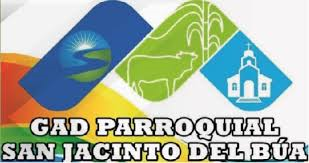 EJECUCIÓN POR TIPO DE GASTO
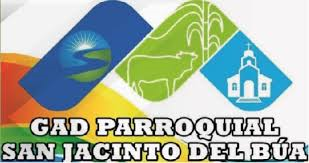 GASTO CORRIENTEEste tipo de gasto corresponde a valores que siempre se destinan para los mismos gastos como son remuneraciones unificadas, salarios unificados, beneficios de ley, servicios básicos, materiales y equipos de oficina, entre otros.Pago de remuneraciones presidente, vocales, secretaria, tesorera
RESUMEN DE LA EJECUCIÓN DEL PRESUPUESTO POR COMPONENTE
GASTOS DE INVERSIÓNEl gasto del Gobierno Autónomo Descentralizado Parroquial Rural San Jacinto del Búa se utiliza principalmente en los Proyectos de Inversión. RESUMEN DE LA EJECUCIÓN DEL PRESUPUESTO POR COMPONENTE
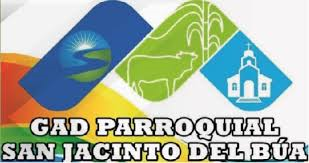 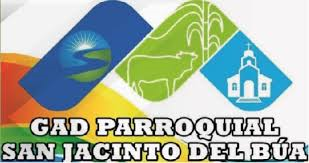 PRESUPUESTO EJECUTADO POR COMPONENTE
El proceso de este componente constituye la base fundamental para el desarrollo de la parroquia de manera que corresponda al recurso natural sobre el cual se asienta la población y sus actividades relacionadas a la naturaleza, el medio ecológico o físico natural de la parroquia.
COMPONENTE BIOFISICO AMBIENTAL
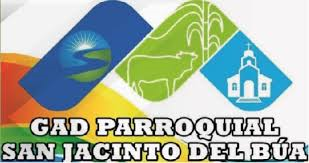 LINEAS ESTRATEGICAS
ACTIVIDADES REALIZADAS 2019
Reforestación de las Riveras de los ríos Búa y Chila.
Reforestación a orillas del Río Búa, en el área del malecón ecológico a lo largo del barrio 9 de octubre y Jaime Roldós Aguilera.
Reforestación de espacios naturales en la parroquia.
Coordinación con el GAD Provincial, para realizar reforestación en estos espacios.
Brigada de Gestión de Riesgos
Creación de la Brigada de Gestión de Riesgos del GAD Parroquial.
Capacitaciones sobre el cuidado de las mascotas.
Sensibilización para el cuidado y protección de la fauna urbana.
Campaña de erradicación de descargas de aguas servidas.
Capacitaciones sobre erradicación de desechos en las áreas rurales de la parroquia.
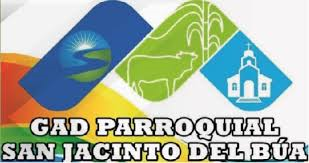 PROYECTOS RELACIONADOS A ESTE COMPONENTE
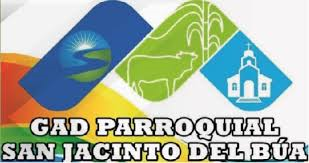 REFORESTACIÓN A ORILLAS DEL RIO BÚA
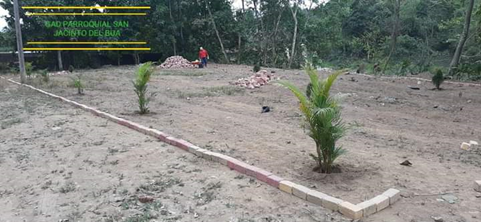 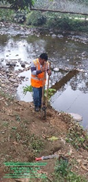 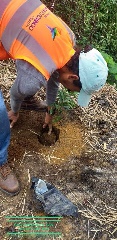 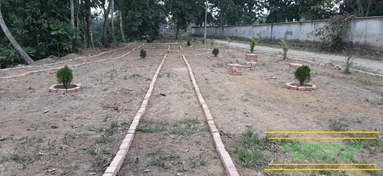 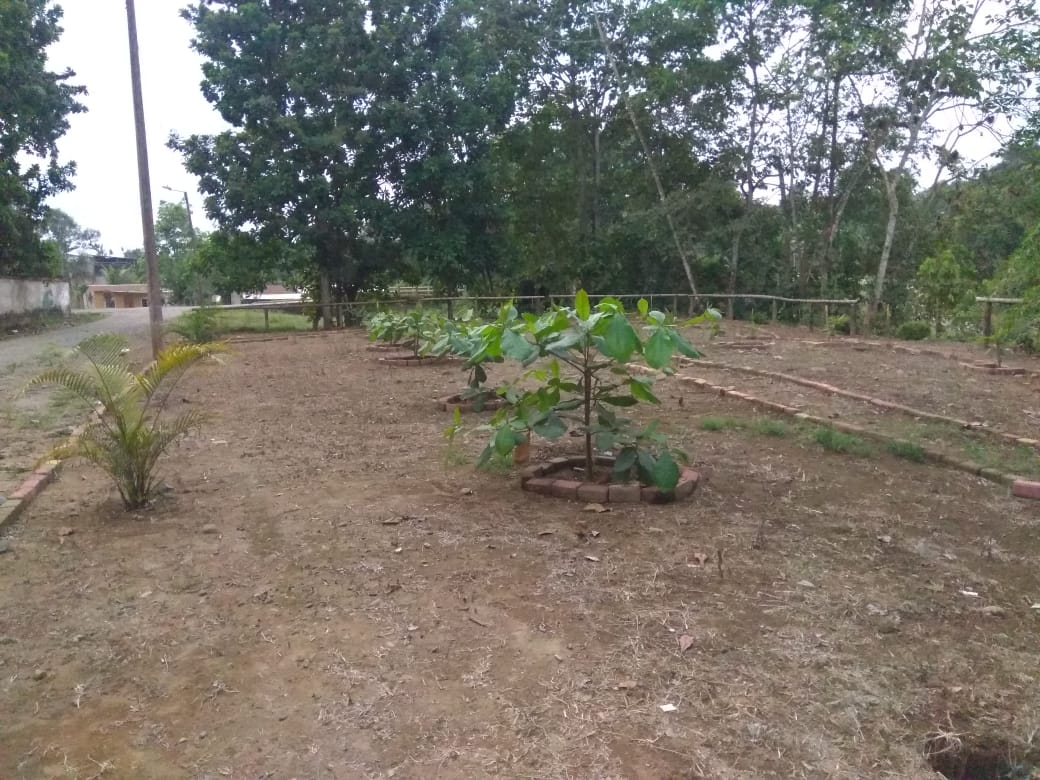 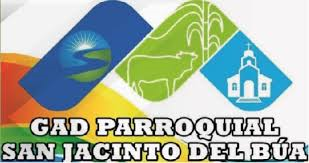 CREACIÓN DE LA BRIGADA DE GESTIÓN DE RIESGOS DE LA PARROQUIA
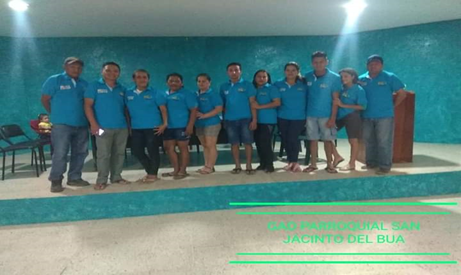 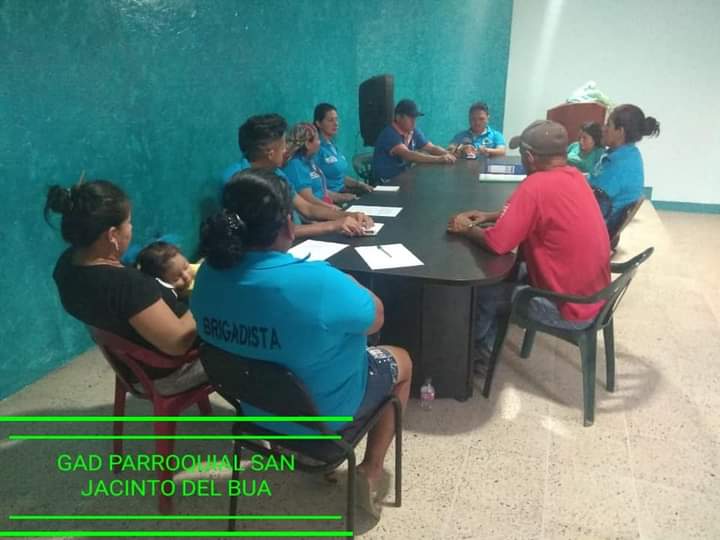 CAPACITACIÓN ERRADICACIÓN DE DESCARGAS DE AGUAS SERVIDAS
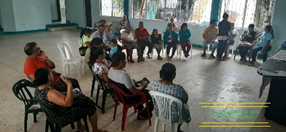 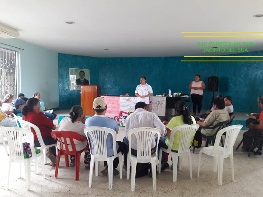 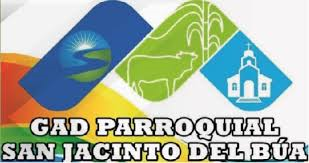 ACTIVIDADES DEL PERSONAL DEL PROYECTO ECONÓMICO AMBIENTAL
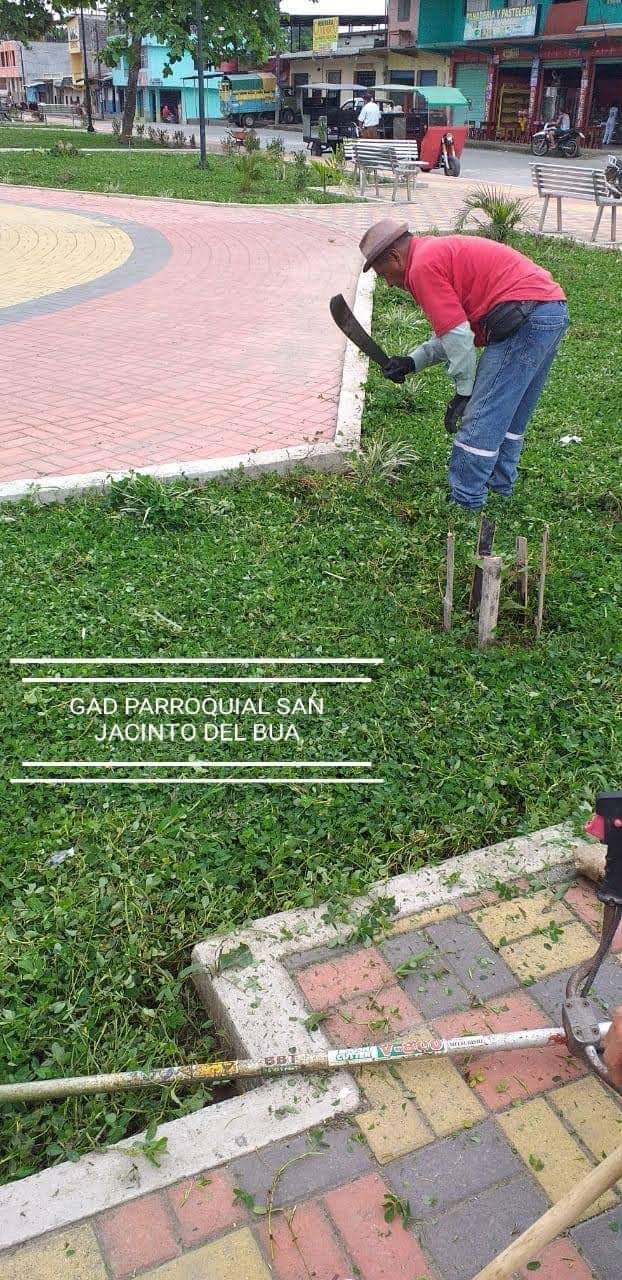 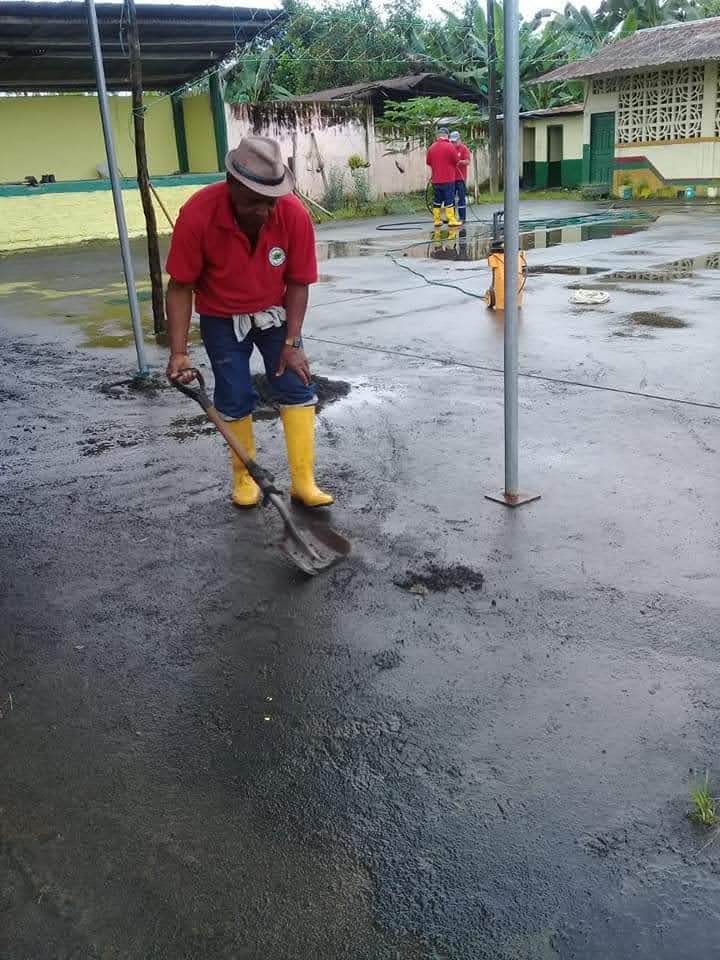 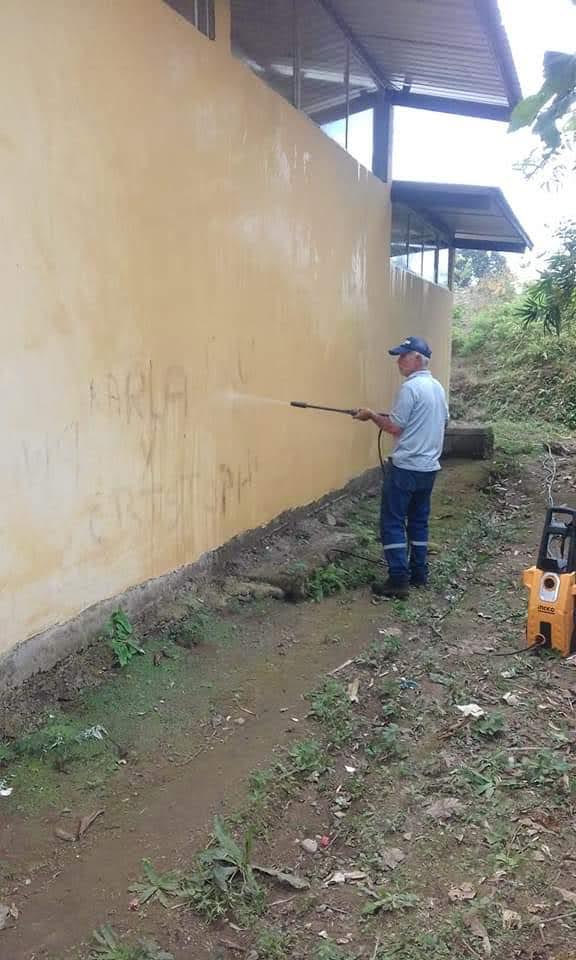 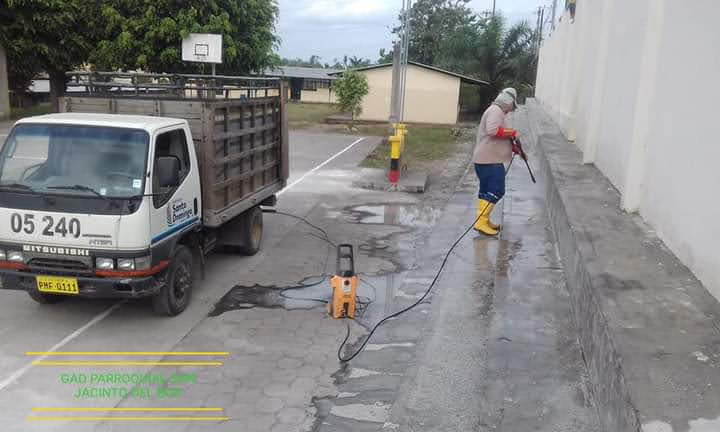 COMPONENTE ECONOMICO PRODUCTIVO
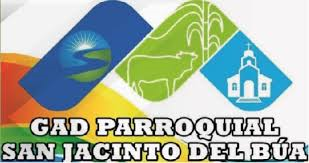 Comprende el análisis de las principales actividades económicas y productivas del territorio y las relaciones entre los factores productivos que permiten el desarrollo de la economía, además busca conocer los niveles de instrucción, especialización, habilidades y aptitudes que posee la Población Económicamente Activa (PEA) en el territorio y, si es factible, desagregado por los enfoques de igualdad.
ACTIVIDADES REALIZADAS 2019
LINEAS ESTRATEGICAS
Se construyó el malecón ecológico en las riveras del rio Búa, barrios Jaime Roldós Aguilera y 9 de Octubre.
Diseño y Construcción del Malecón Ecológico en las riveras del rio Búa en los barrios Jaime Roldós Aguilera y 9 de Octubre.
*Ferias agro productivas y de emprendimientos de la parroquia.
*Feria de promoción Gastronómica.
Promoción Turística, Gastronómica, artística, productiva y cultural de la parroquia San Jacinto del Búa.
Implementación de Productos Turísticos.
Video Turístico de la parroquia, Coordinación con la Prefectura.
Elaboración de BIOL y Abonos Orgánicos con productores de la comunidad.
Implementación de buenas prácticas agrícolas a nivel local.
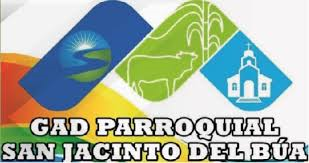 COMPONENTE ECONOMICO PRODUCTIVO
Se incorporó las asociaciones a las ferias agro productivas y gastronómicas y de emprendimientos.
Fortalecimiento de la Asociatividad.
*Capacitación a productores en temas de interés, como prevenir enfermedades en productos de la zona, elaboración de abonos orgánicos, entre otras.
* Capacitaciones por parte del MAG a los productores de verde en varios temas: Fusarium R4, como prevenir enfermedades del plátano.
*Visitas a los productores por parte de Técnicos del MAG.
Programa de capacitación a la cadena productiva del plátano.
Se implementaron ferias agro productivas en los meses de agosto y noviembre.
Implementación de Ferias Productivas.
PROYECTOS RELACIONADOS A ESTE COMPONENTE
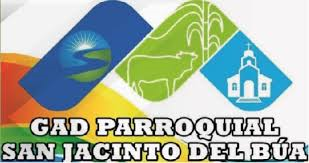 PRESUPUESTO PLANIFICADO Y EJECUTADO POR PROYECTO
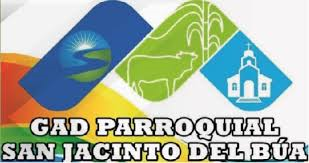 RELACIÓN PRESUPUESTO ASIGNADO/EJECUTADO
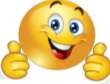 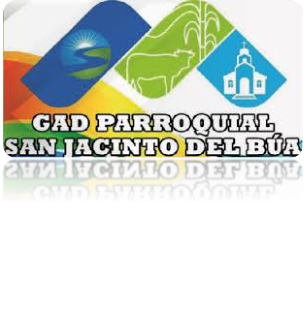 CONSTRUCCIÓN DEL MALECÓN ECOLOGICO RIBERAS DEL RIO BÚA
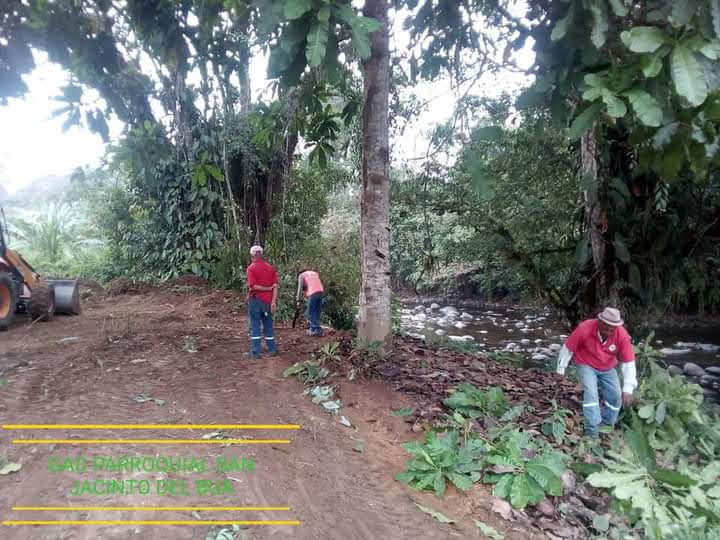 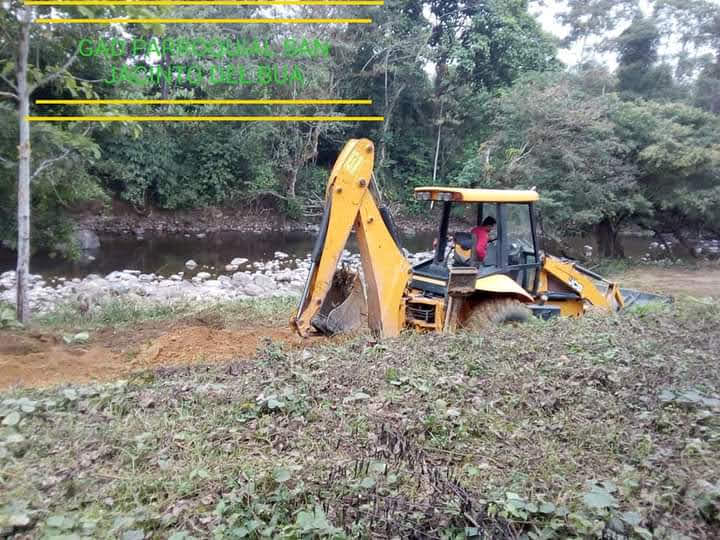 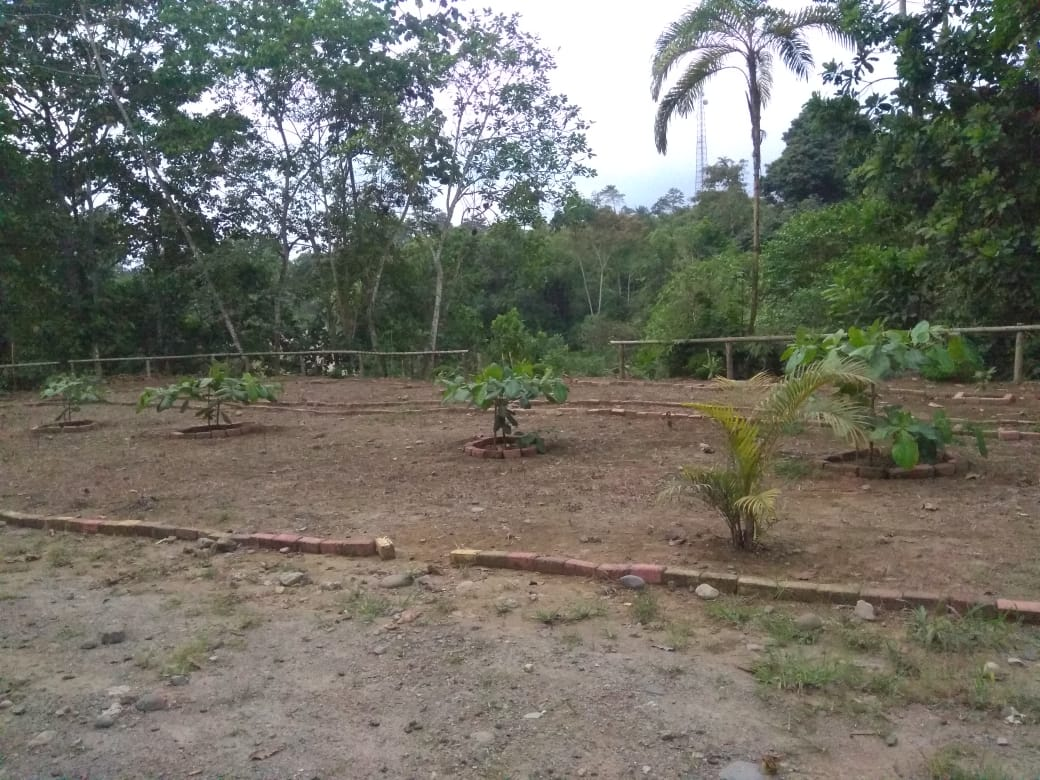 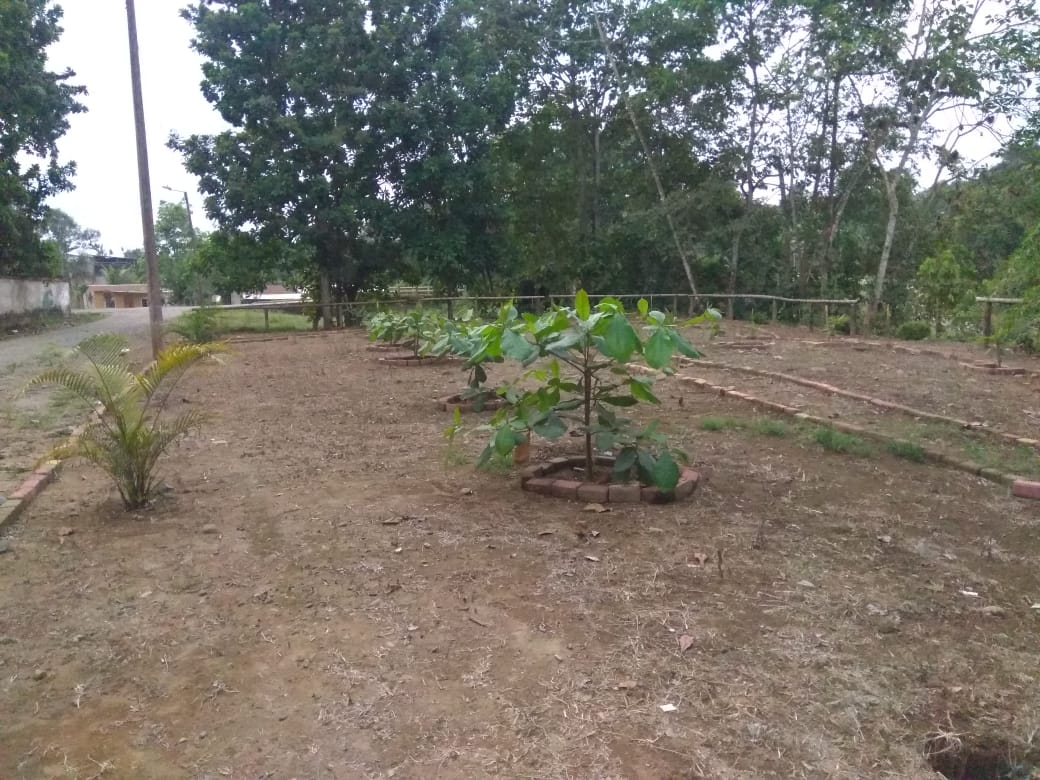 CAPACITACIONES EN TEMAS DE PLATANO, ENTREGA DE PLANTAS PARA REFORESTACIÓN, FERIAS AGROPRODUVTIVAS Y GASTRONOMICAS.
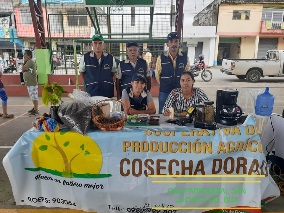 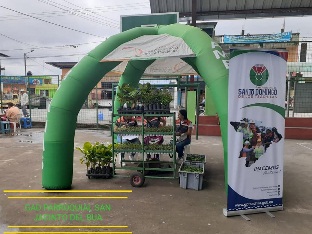 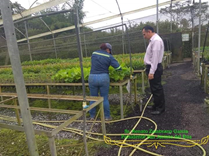 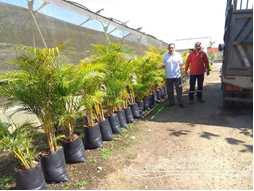 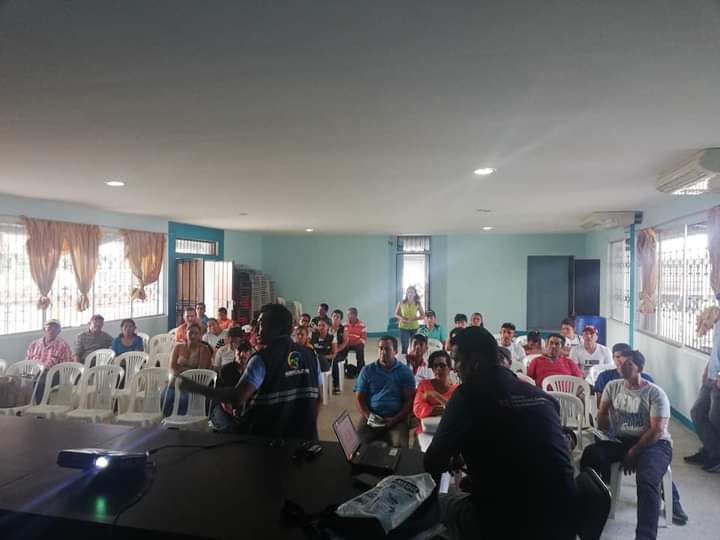 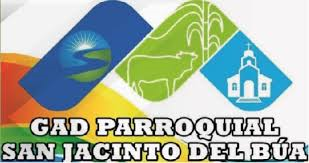 FERIAS AGROPRODUCTIVAS Y DE EMPRENDIMIENTOS AGOSTO Y NOVIEMBRE
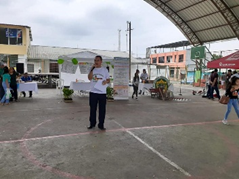 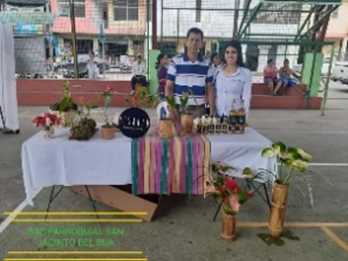 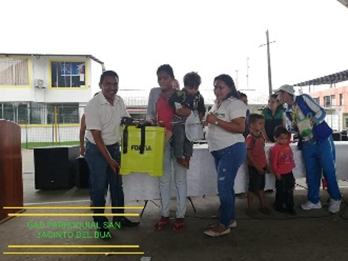 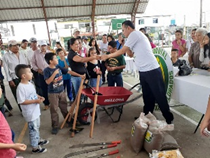 COMPONENTE SOCIO CULTURAL
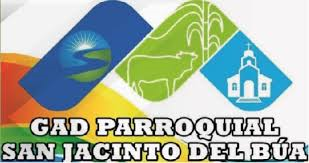 Apunta la identificación de las desigualdades de los diferentes grupos poblacionales asentados en los territorios respecto del ejercicio de sus derechos sociales, políticos y culturales, mostrando problemas específicos para hacer visibles patrones de discriminación y exclusión. Debe aclarar la movilidad social, el ritmo de crecimiento demográfico, las características del tejido social, la capacidad de las organizaciones sociales para el trabajo en redes y las posibilidades de incorporarse en los procesos de cogestión del territorio.
ACTIVIDADES REALIZADAS 2019
LINEAS ESTRATEGICAS
Mediante Convenios se realizan brigadas médicas por parte del MSP y Cruz Roja Ecuatoriana
Implementación de Brigadas Médicas
Capacitaciones en danza a los niños de la comunidad.
Programa de Capacitación Socio cultural a la comunidad de San Jacinto del Búa.
Mediante actividades de cine al barrio se concientiza a los moradores de la parroquia en temas de prevención de violencia, prevención de drogas, entre otras.
Campaña de Concientización social (Consumo de drogas, violencia intrafamiliar, enfermedades de transmisión sexual)
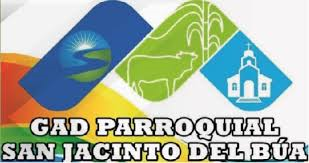 COMPONENTE SOCIO CULTURAL
Curso de Formación Promotores de Salud Voluntarios con la Cruz Roja.
Programa de Capacitación Socio cultural a la comunidad de San Jacinto del Búa.
*Entrega de ayudas a moradores de la comunidad con escasos recursos y con situaciones fortuitas.
*Campañas de donación de lentes gratuitos a moradores de la parroquia.
*Campaña de venta a precios bajos de lentes a moradores de la parroquia
Campañas de ayuda social
Atención Integral a Adultos Mayores
Proyecto de Atención a los Adultos Mayores. (87 Adultos Mayores)
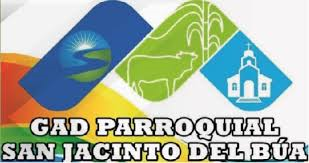 COMPONENTE SOCIO CULTURAL
Proyecto de Atención a Personas Con Discapacidad. (120 PCD).
Atención Integral a Personas con Discapacidad y con enfermedades catastróficas.
Atención a niños y niñas de 0 a 3 años visitas en casa acogiéndose a la modalidad creciendo con nuestros hijos. (40 niños)
Atención a la primera Infancia
*Proyecto de Cultural. (220 personas atendidas en Bailoterapia, Danza, Teatro).
*Proyecto de Escuelas Deportivas (180 niños de 4-16 años).
Fortalecimiento al Deporte Teatro Danza y Cultura
PROYECTOS RELACIONADOS A ESTE COMPONENTE
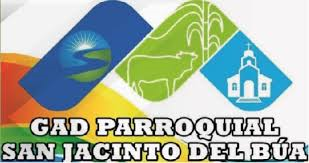 PRESUPUESTO PLANIFICADO Y EJECUTADO POR PROYECTO
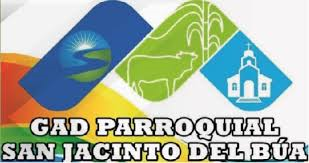 RELACIÓN PRESUPUESTO ASIGNADO/EJECUTADO
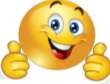 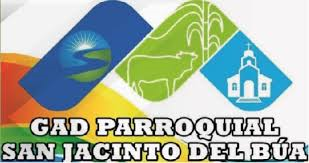 CAMPAÑAS MEDICAS
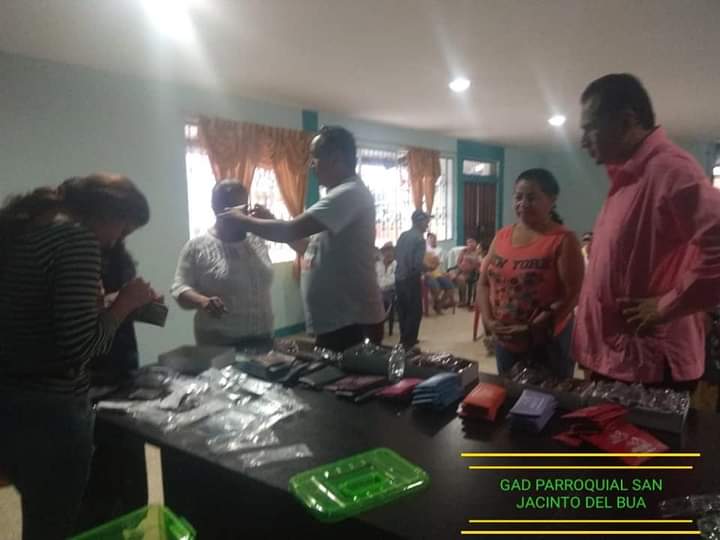 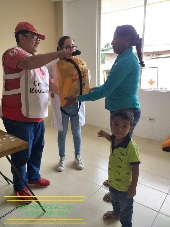 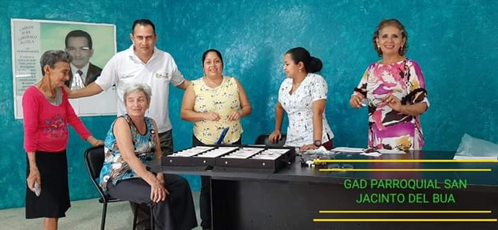 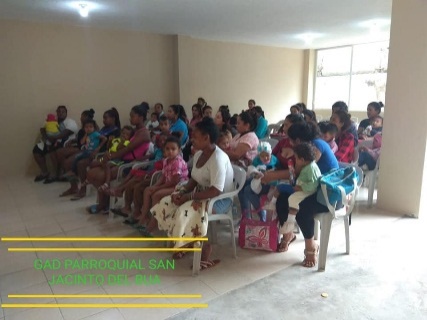 CAPACITACIONES DE DANZA Y CINE AL BARRIO
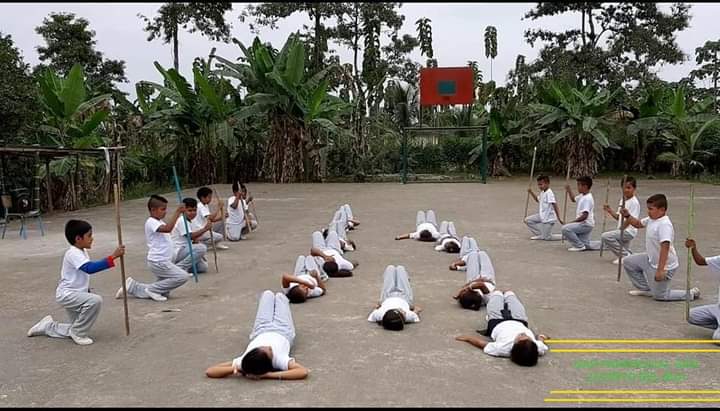 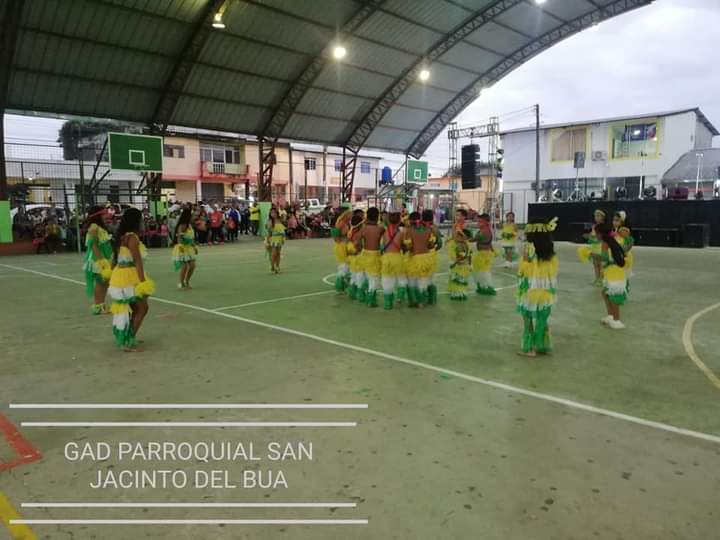 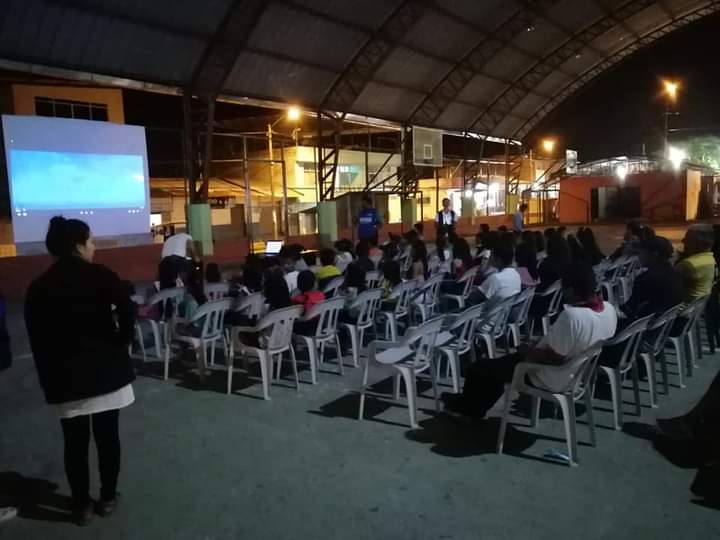 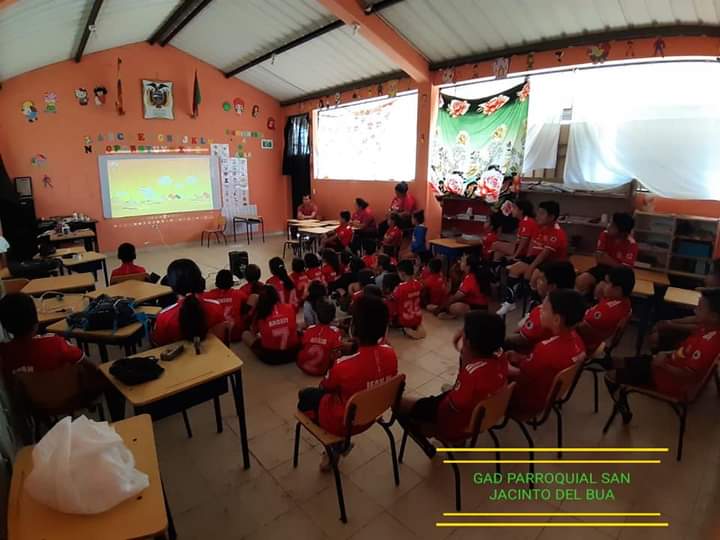 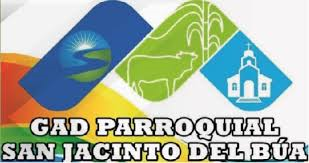 CAMPAÑAS MEDICAS
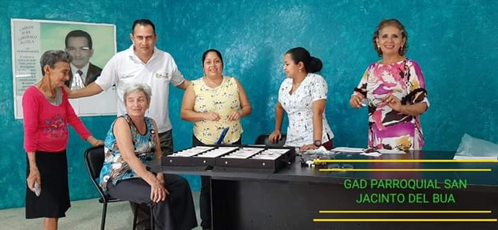 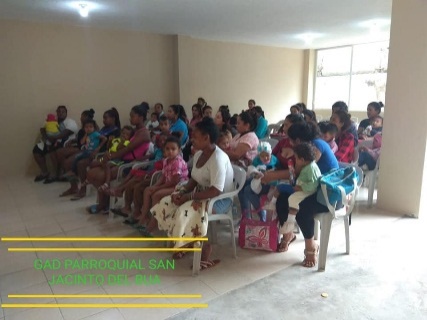 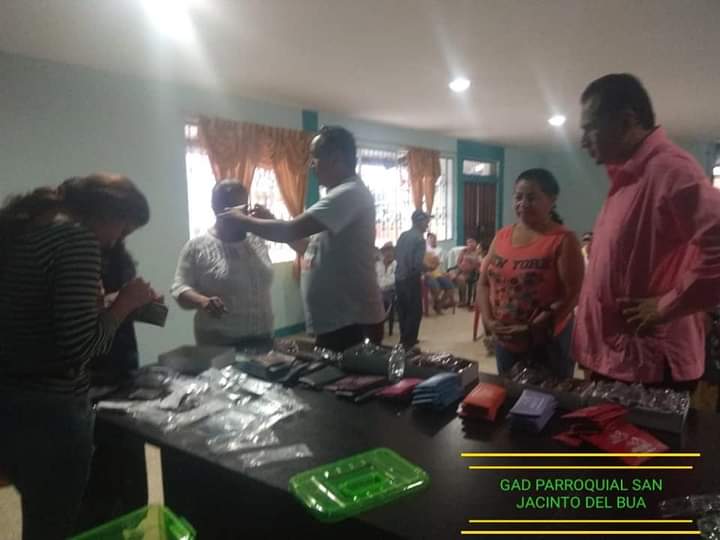 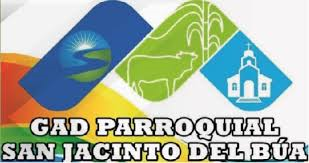 CURSO DE PROMOTORES DE SALUD
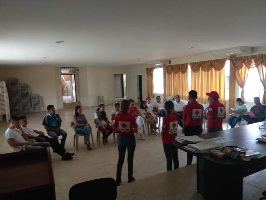 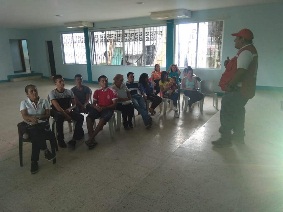 PROYECTOS SOCIALES
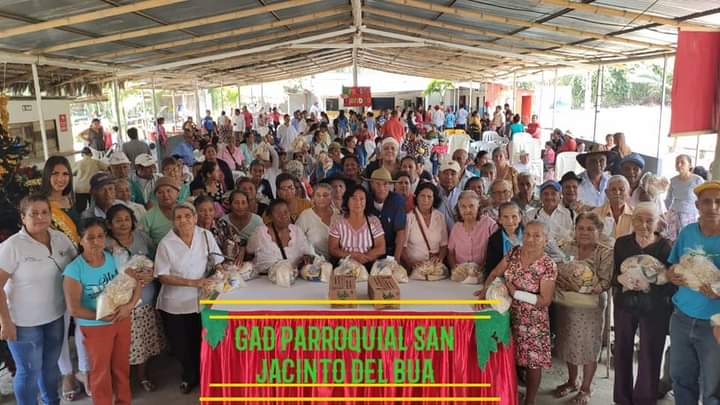 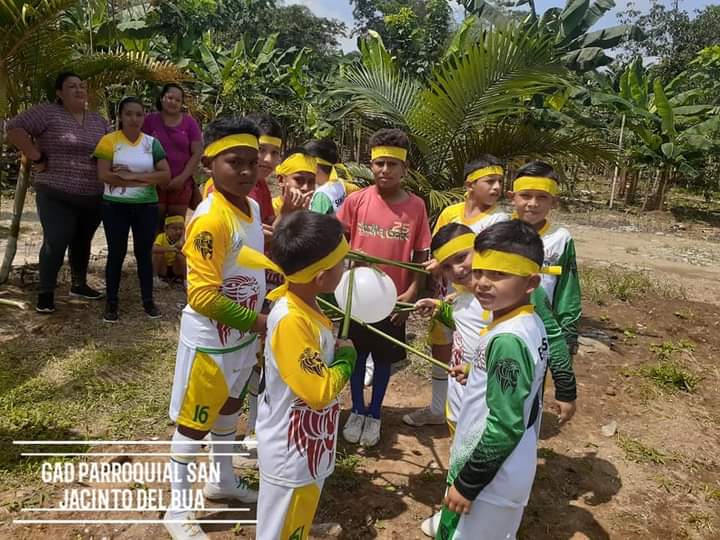 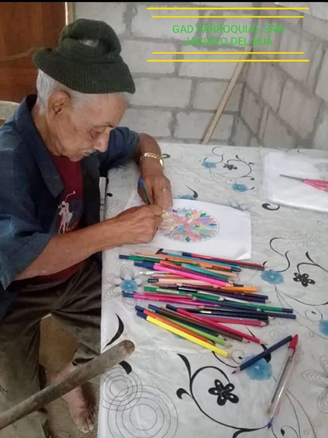 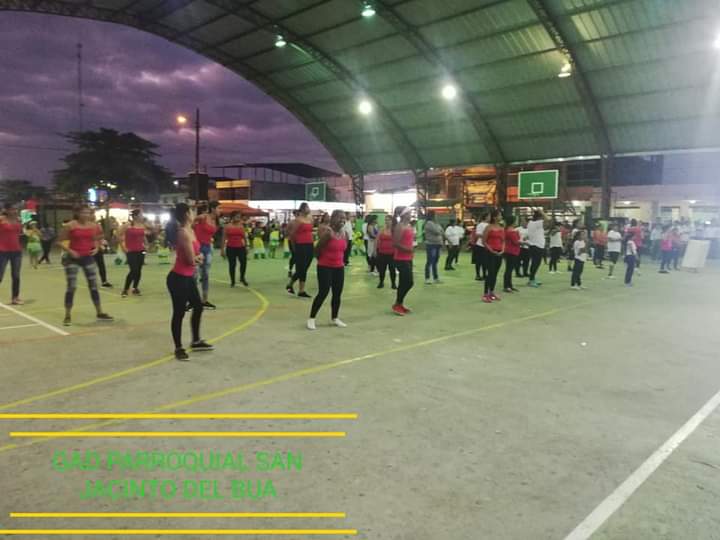 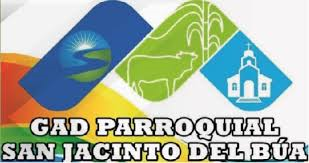 COMPONENTE COMPONENTE ASENTAMIENTOS HUMANOS, MOVILIDAD, ENERGIA Y TELECOMUNICACIONES.
Este componente está encaminado a conocer como la población se ha distribuido en territorio, cuáles son las formas de aglomeración (áreas rurales, ciudades, poblados, entre otras). y además identifica los vínculos que guardan entre sí. Cuando conocemos cuales son los asentamientos humanos se deben considerar las redes viales, infraestructura de transporte y accesibilidad universal, de telecomunicaciones y de energía que enlazan los asentamientos y los flujos que en estas redes se generan.
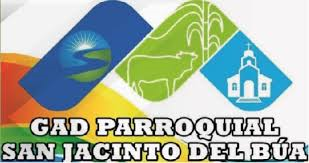 COMPONENTE COMPONENTE ASENTAMIENTOS HUMANOS, MOVILIDAD, ENERGIA Y TELECOMUNICACIONES.
ACTIVIDADES REALIZADAS 2019
LINEAS ESTRATEGICAS
*Mantenimiento Vial Emergente en 12 recintos de la parroquia con la maquinaria del GAD Parroquial, y en coordinación con el GAD Provincial.
*Mantenimiento vial emergente y adecuación en las calles de 5 barrios de la parroquia con maquinaria del GAD Provincial y en coordinación con el GAD Municipal. 
*Maquinaria del GAD Parroquial interviene en Emergencia Viales.
*Construcción como obra a cogestión de la alcantarilla en la calle Eugenio Espejo entre el Barrio Darío Kanyat y Jaime Roldós Aguilera.
*Alcantarillas construidas por la prefectura con presupuesto participativo en los sectores de Palma Sola, Montañita, Santa Rosa de Chila, Los laureles.
Mantenimiento y reconstrucción de la red vial parroquial.
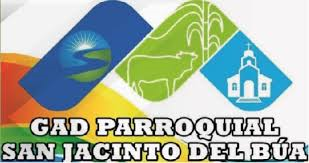 COMPONENTE COMPONENTE ASENTAMIENTOS HUMANOS, MOVILIDAD, ENERGIA Y TELECOMUNICACIONES.
*Reuniones en la prefectura para establecer agenda de la maquinaria por parroquias.
*Elaboración del Calendario parroquial para atención en recintos de la parroquia.
Implementación de un calendario de mingas comunitarias en la parroquia.
*Municipio Inaugura adoquinado en la calle José María Velasco Ibarra.
*Adoquinado de las calles de la cabecera parroquial.
*Se inauguró alumbrado público en los recintos de El Triunfo, vía San Vicente del Búa, en coordinación con la CNEL.
*Implementación de alumbrado público para los recintos de la parroquia.
*Mejoramiento del Alcantarillado Sanitario y Pluvial
*Firma de convenio con la Junta de agua potable para coordinar acciones, entre otras que la Hidro succionadora intervenga para limpiar varias alcantarillas de la parroquia.
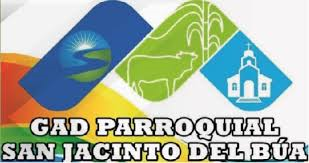 COMPONENTE COMPONENTE ASENTAMIENTOS HUMANOS, MOVILIDAD, ENERGIA Y TELECOMUNICACIONES.
*Implementación del parque Ecológico en el barrio 9 de Octubre.
*Construcción como obra a cogestión de las veredas en el parque de la comuna San Pedro de Laurel.
*Construcción como obra a cogestión del escenario y baños en la comuna San Vicente del Búa.
*Construcción de graderíos con techo y baños en la cancha de uso múltiple del recinto Los Laureles.
*Regeneración parque central de la parroquia (Segunda-Fase).
*Regeneración Parque Central de la parroquia. (Contrato Complementario).
*Construcción de aceras y bordillos en la Av. 16 de agosto desde la Unidad Educativa San Jacinto del Búa hasta la calle Vicente Rocafuerte.
*Implementación y readecuación de espacios de recreación en la parroquia.
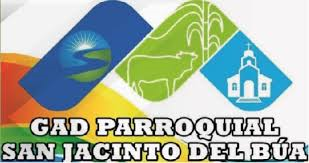 COMPONENTE COMPONENTE ASENTAMIENTOS HUMANOS, MOVILIDAD, ENERGIA Y TELECOMUNICACIONES.
*Ejecución del cuarto frio del mercado de la parroquia.
*Se realizan actividades continuas de limpieza en el Mercado de la Parroquia interior y exterior del mismo.
*Remodelación del Mercado Parroquial.
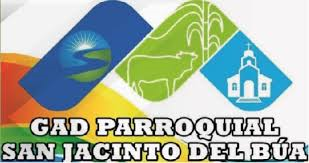 PROYECTOS PRESUPUESTADOS Y EJECUTADOS EN EL COMPONENTE ASENTAMIENTOS HUMANOS, MOVILIDAD, ENERGIA Y TELECOMUNICACIONES.
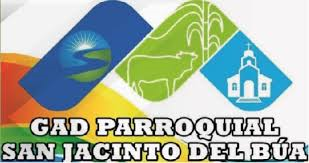 RESUMEN COMPONENTE ASENTAMIENTOS HUMANOS. MOVILIDAD, ENERGIA Y TELECOMUNICACIONES.
OTROS GASTOS RELACIONADOS
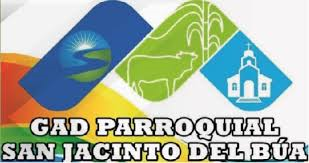 RESUMEN PROYECTOS Y OTROS GASTOS RELACIONADOS AL COMPONENTE
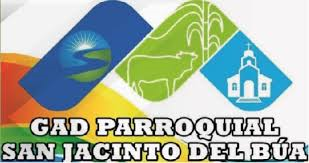 CUARTO FRÍO
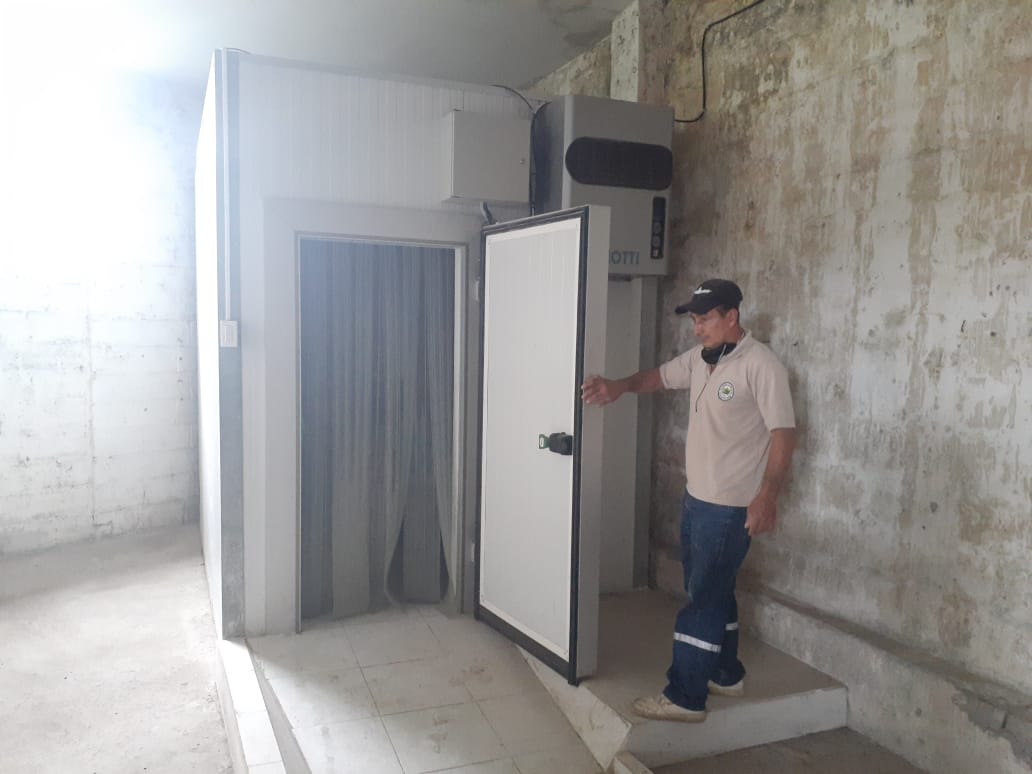 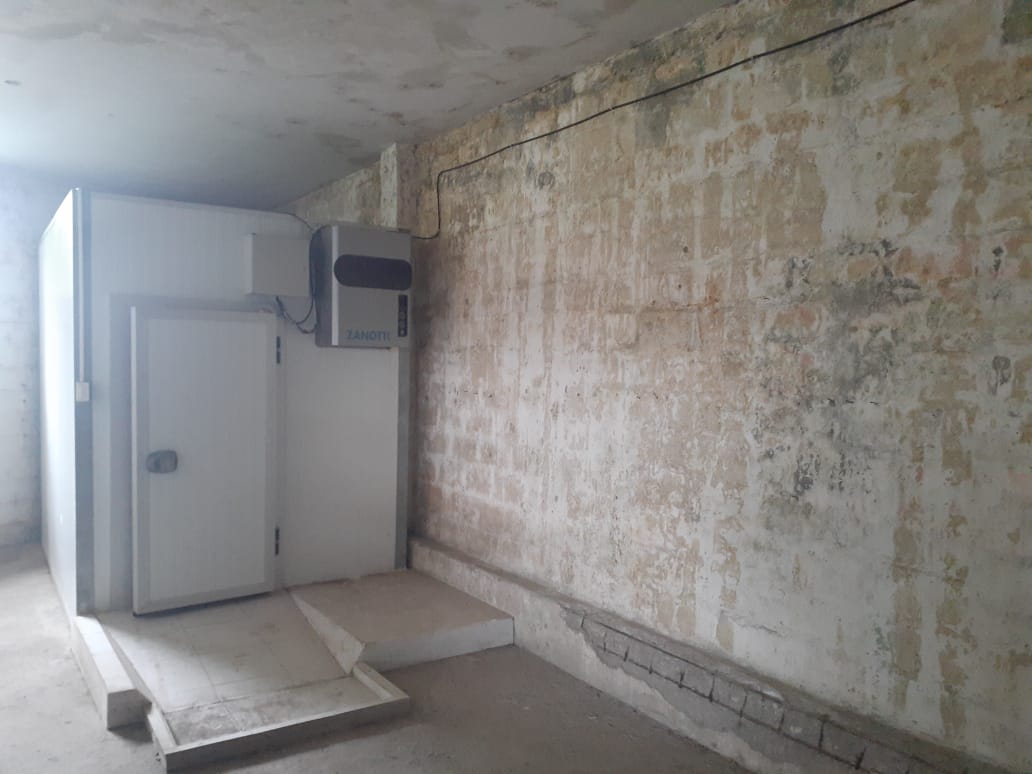 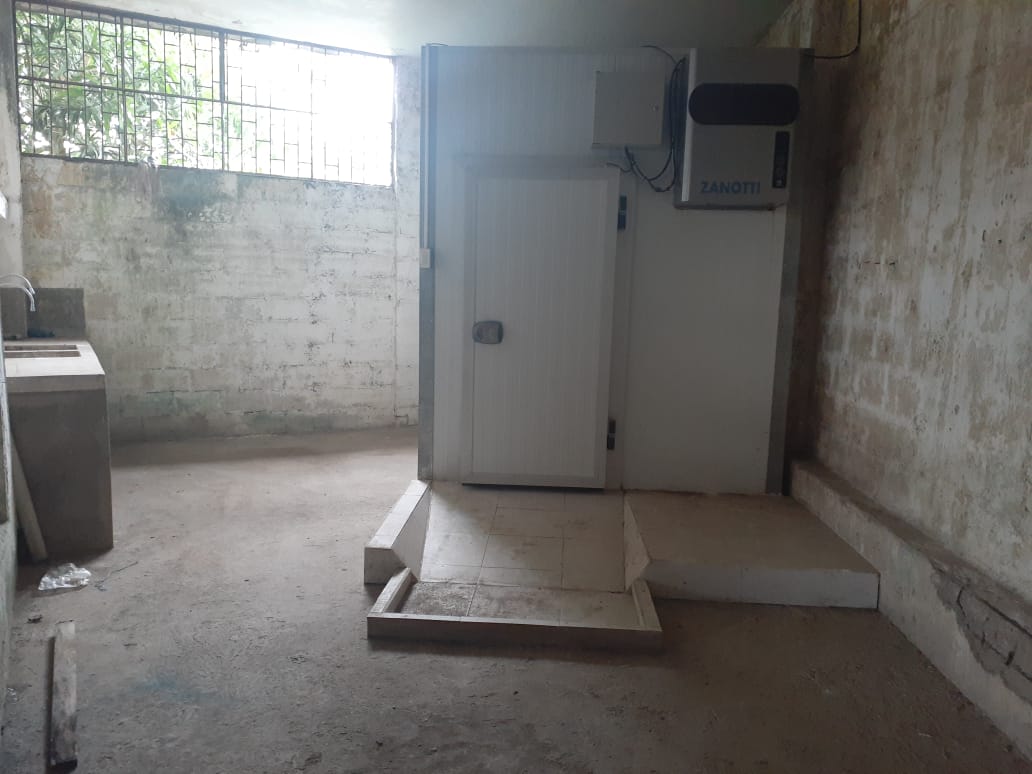 ACERAS Y BORDILLOS
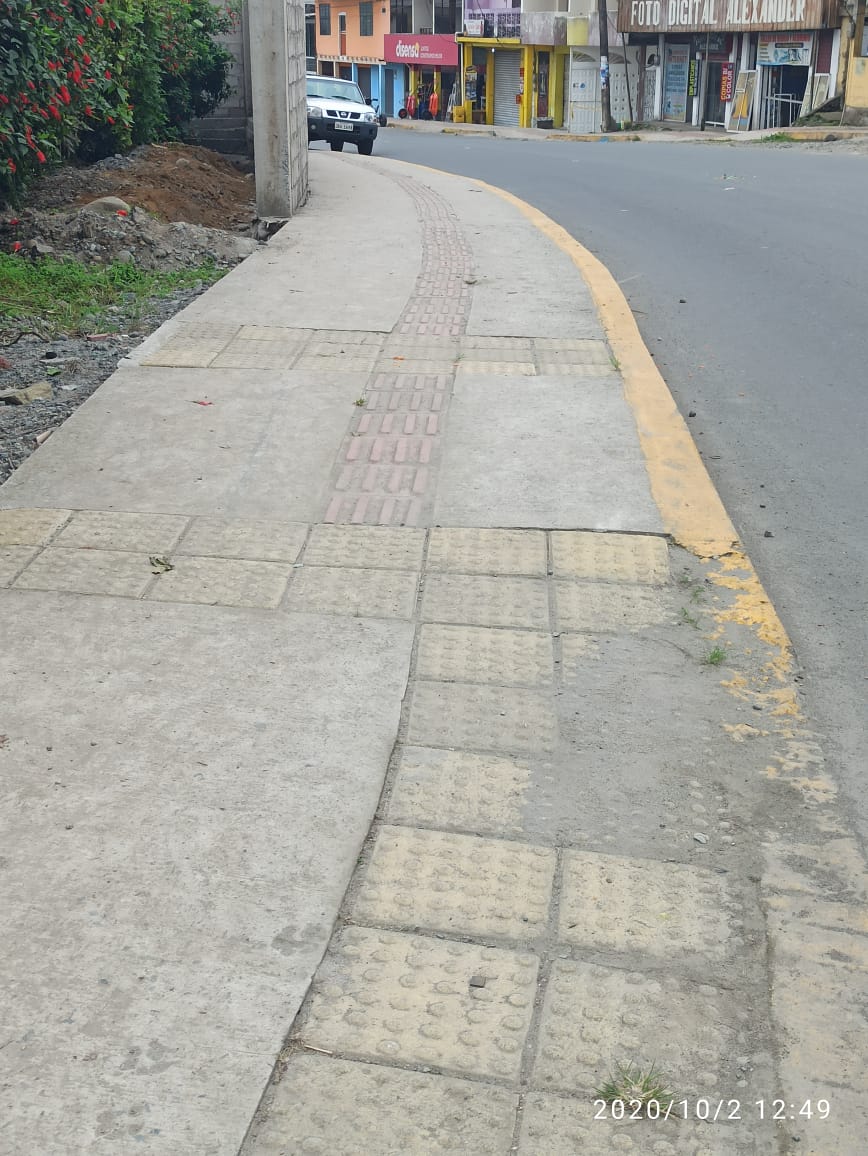 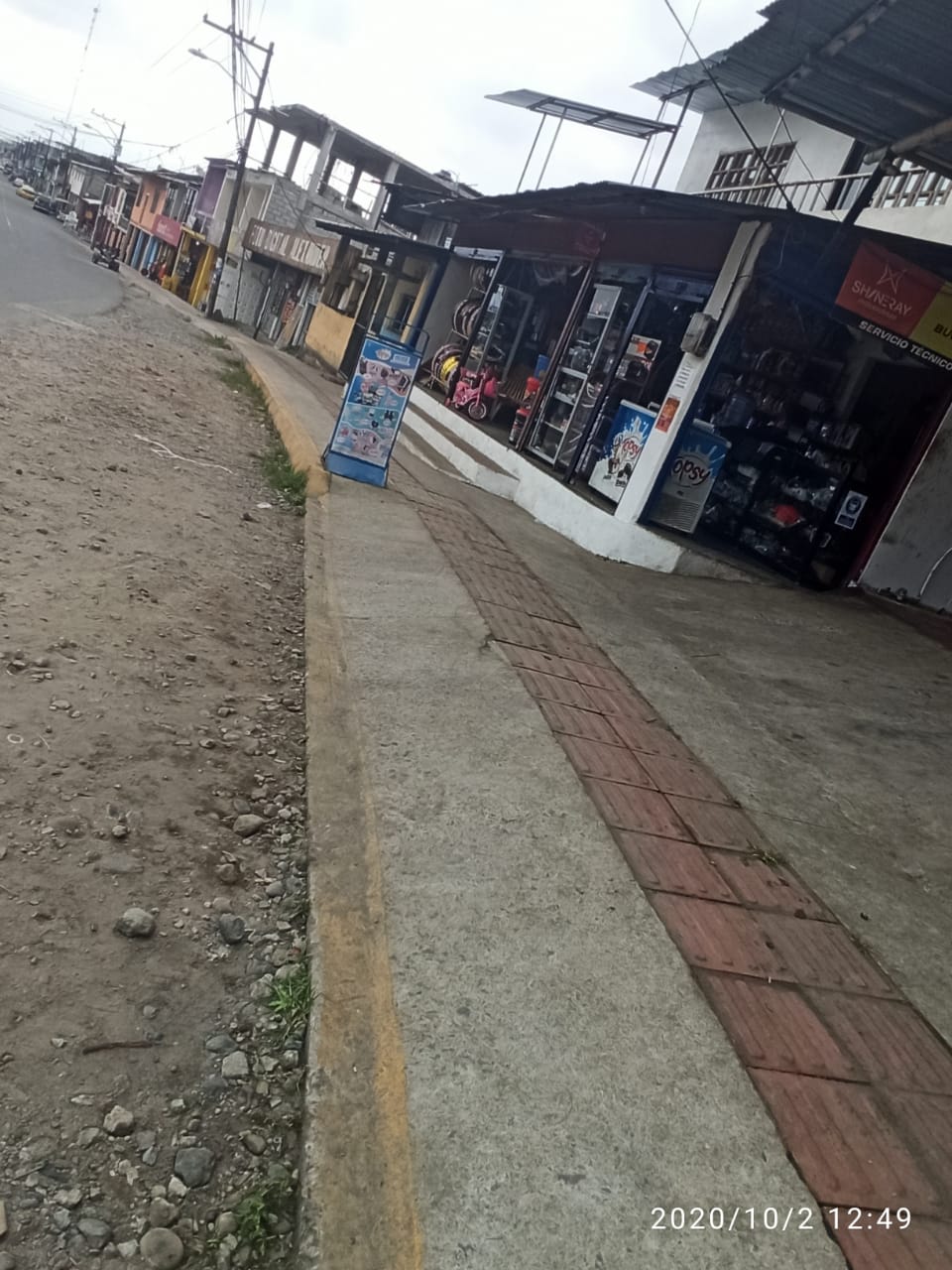 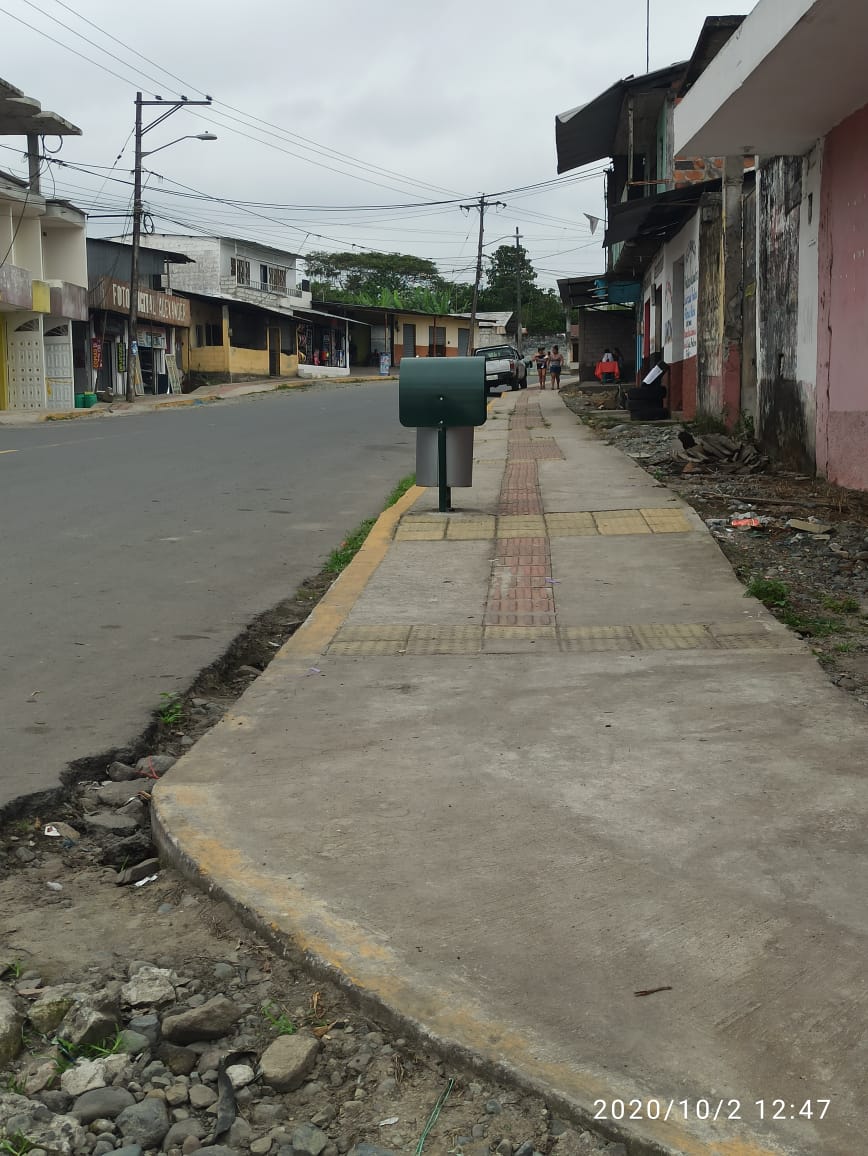 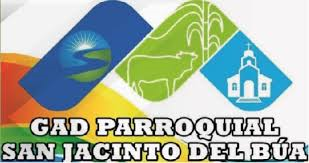 Actividades de mantenimiento vial
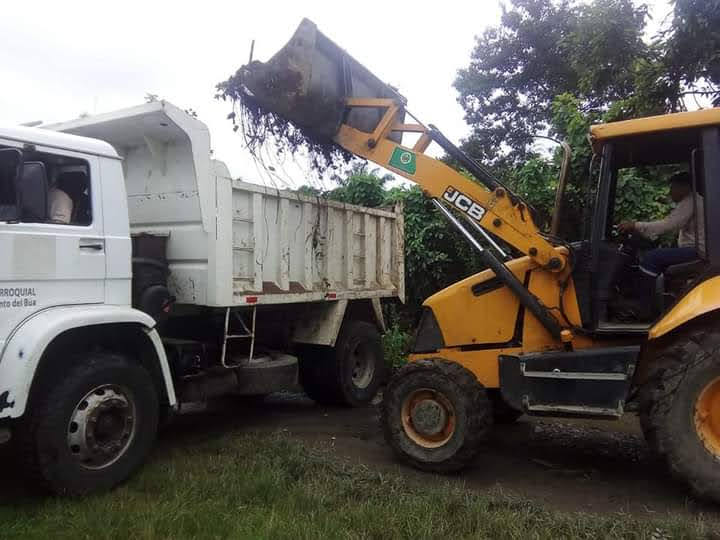 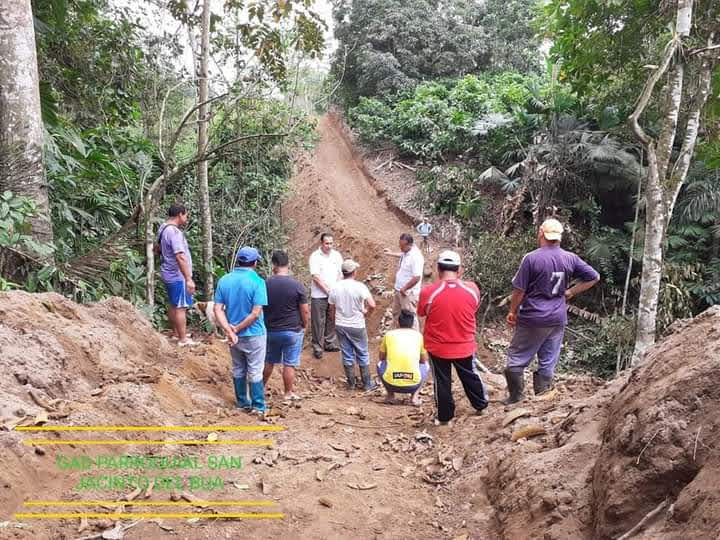 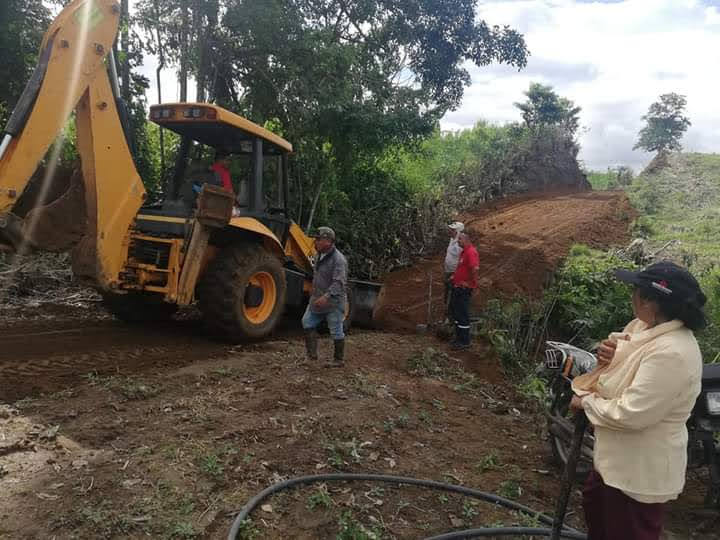 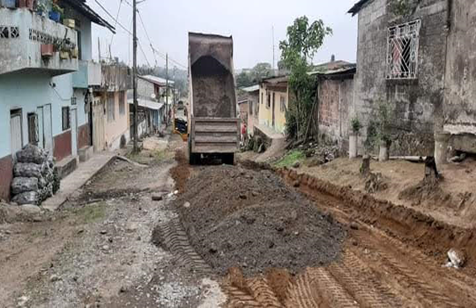 Adoquinado realizado por el municipio
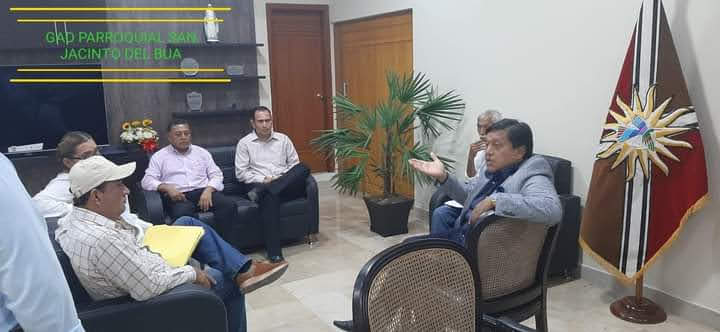 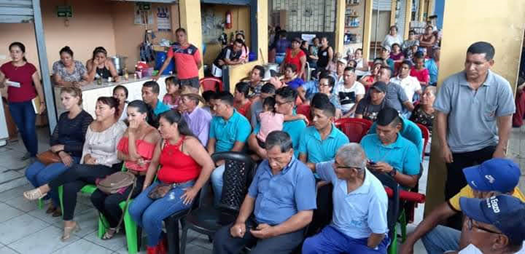 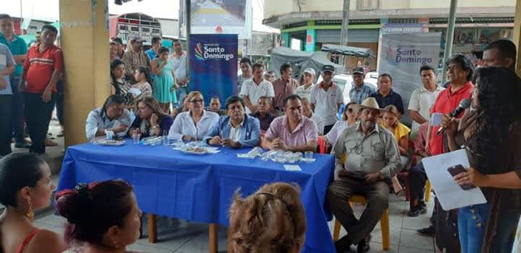 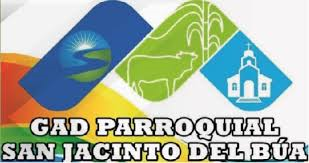 Actividades de coordinación con cnel en sectores de la parroquia
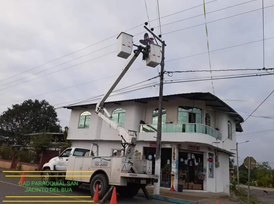 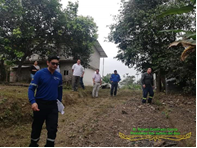 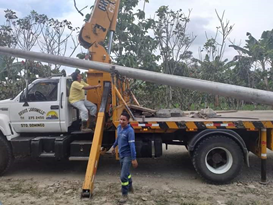 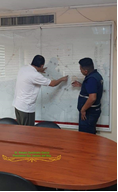 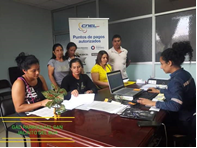 Actividades realizadas mediante coordinación con la junta de agua potable de la parroquia
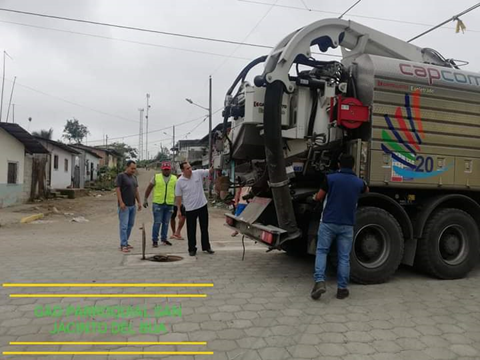 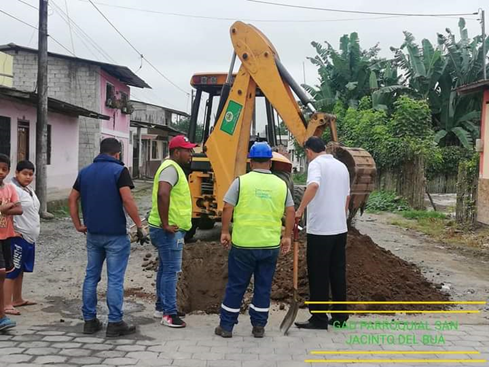 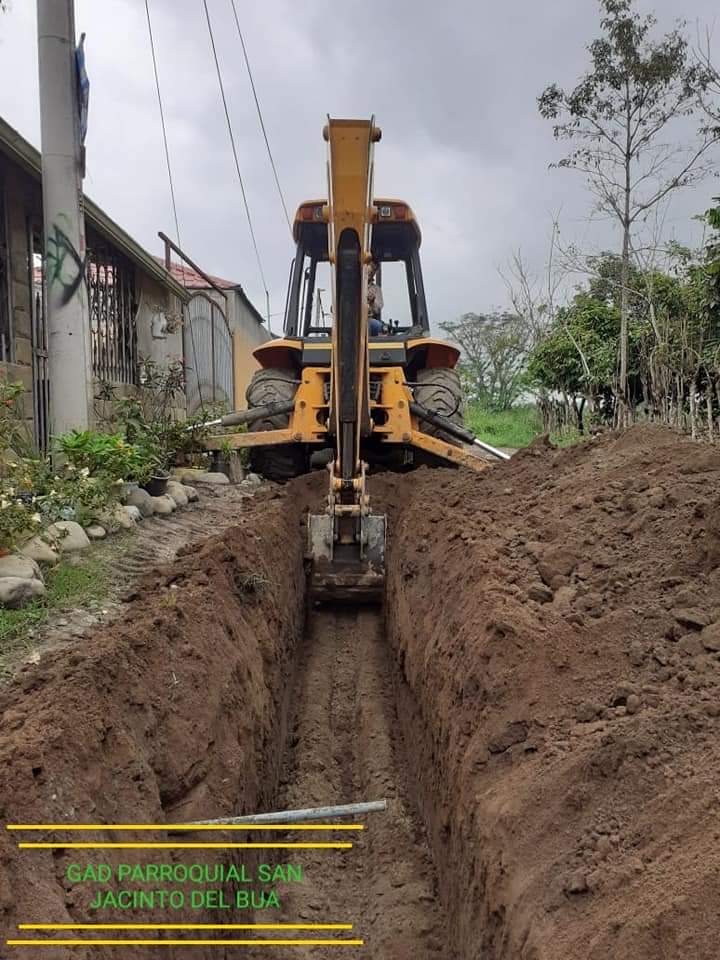 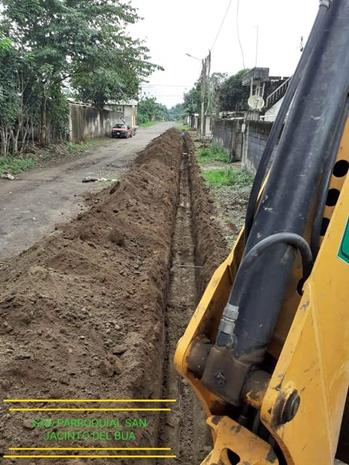 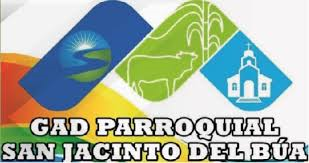 Implementación y readecuación de espacios de recreación
Readecuación y mantenimiento mercado de la parroquia
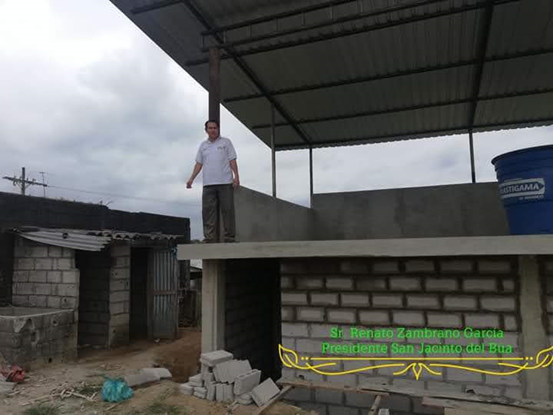 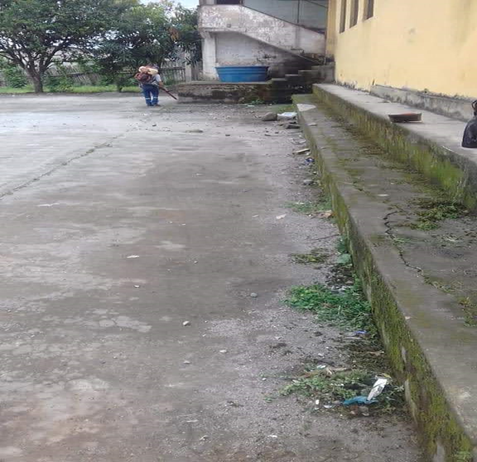 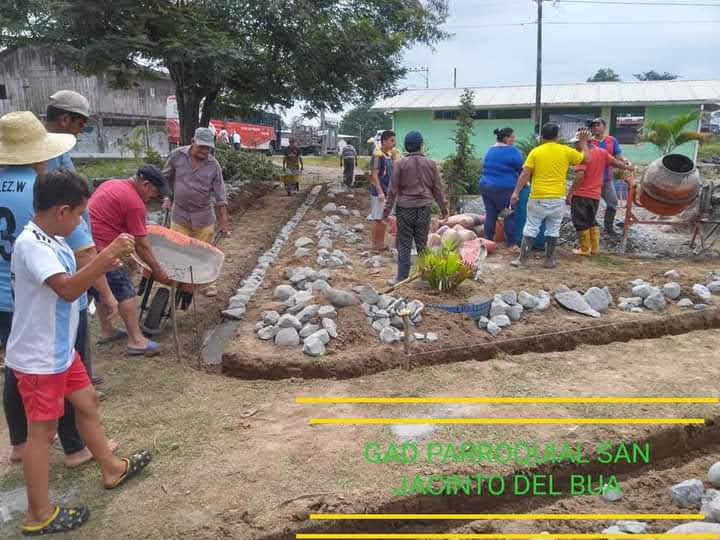 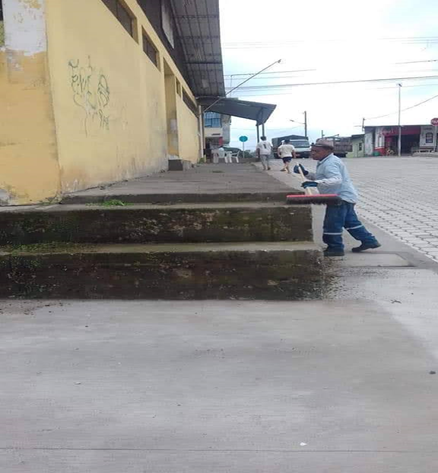 COMPONENTE POLITICO INSTITUCIONAL
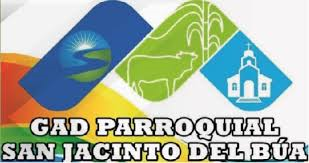 Comprende el campo de desarrollo organizacional general, tanto de la institución parroquial (y sus acciones territoriales) cuanto, de las instancias ejecutadas del Ejecutivo, para cumplir con las competencias y roles que le asigna la constitución y las leyes pertinentes.
ACTIVIDADES REALIZADAS 2019
LINEAS ESTRATEGICAS
*Incentivamos la participación ciudadana en los habitantes de la parroquia mediante, Rendiciones de cuenta frecuentes: Estado en que se recibió el GAD Parroquial, A los 3 meses de Gestión, Actividades y gastos realizados en actividades de fiestas en la parroquia.
*Capacitación a 19 líderes comunitarios en temas de participación ciudadana y control social.
*Reuniones para presupuesto participativo.
*Formación de la Asamblea Local Ciudadana.
*Formación de los Asambleístas Territoriales.
*Formación del Consejo de Planificación de la parroquia. 
*Difusión en la página de Facebook y en la página web de las actividades realizadas por los miembros del GAD Parroquial.
*Sensibilización a la participación ciudadana y control social
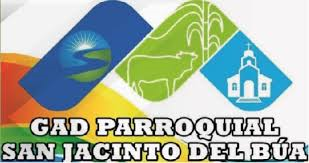 COMPONENTE POLITICO INSTITUCIONAL
*Se realizaron capacitaciones a actores de la comunidad para crear el comité de Seguridad Parroquial.
*Implementación del Comité de Seguridad Parroquial.
*Firma de convenio con la Junta de Agua Potable de la parroquia, para incentivar reactivación en Juntas de Agua de los recintos.
*Pruebas a muestras de agua potable para saber estado de la misma.
*Fortalecimiento de las Juntas de Agua Potable.
*Se realizó la actualización del Plan de Desarrollo y Ordenamiento Territorial de la Parroquia, proceso en el que participó activamente la comunidad.
*Actualización del Plan de Desarrollo y Ordenamiento Territorial de la parroquia.
*Plan de Comunicación para difundir el PDOT y Fortalecer la Imagen del GAD Parroquial.
* Se subió el PDOT a la página del GAD Parroquial.
COMPONENTE POLITICO INSTITUCIONAL
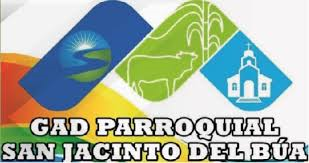 *Capacitaciones a Legislativo del GAD Parroquial en niveles de participación ciudadana.
*Capacitaciones al Personal del GAD Parroquial en temas de: Ley de acceso a la información, Gestión de riesgos, Exigibilidad de derechos de grupos de atención prioritaria, escuela de familias, fases del proceso de actualización del PDOT, procesos de compras públicas, gestión de las autoridades y funcionarias del sector público.
*Plan de capacitación a funcionarios del GAD Parroquial.
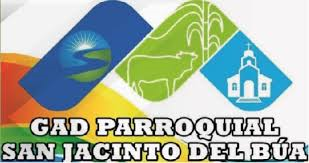 PROYECTOS RELACIONADOS AL COMPONENTE
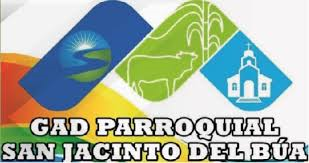 ACTIVIDADES DE PARTICIPACIÓN CIUDADANA
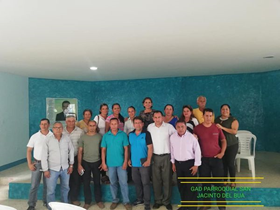 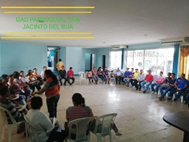 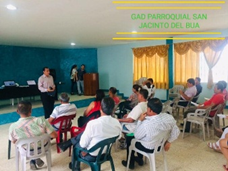 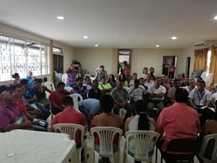 CAPACITACIONES AL PERSONAL DEL GAD PARROQUIAL
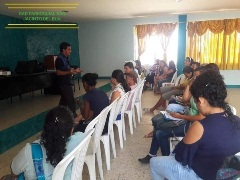 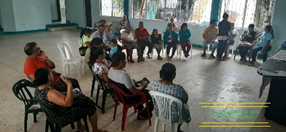 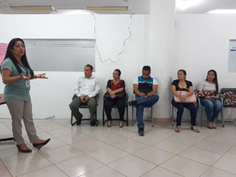 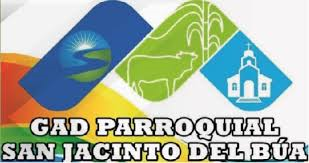 OTROS GASTOS DE LA INSTITUCIÓN
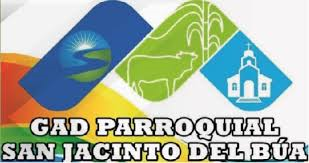 OBRAS REALIZADAS POR EL GAD PARROQUIAL SAN JACINTO DEL BÚA AÑO 2019
OBRAS REALIZADAS POR EL GAD PARROQUIAL SAN JACINTO DEL BÚA AÑO 2019
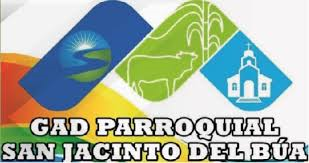 OBRAS A COGESTIÓN AÑO 2019
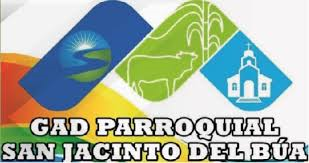 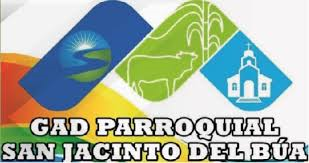 CONVENIOS VALORADOS AÑO 2019
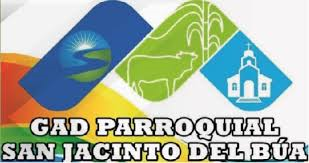 CONVENIOS DE COOPERACIÓN INTERINSTITUCIONAL
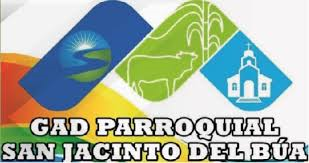 CONVENIOS DE COOPERACIÓN INTERINSTITUCIONAL
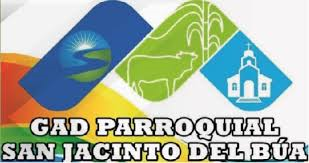 CONVENIOS DE COOPERACIÓN INTERINSTITUCIONAL
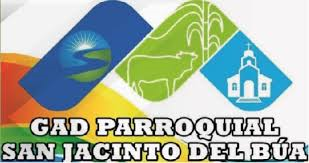 CONVENIOS DE COOPERACIÓN INTERINSTITUCIONAL
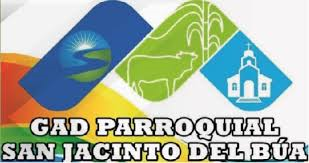 INTEGRANTES DEL CONSEJO DE PLANIFICACIÓNFECHA DE CREACIÓN: 20 DE SEPTIEMBRE DEL 2019
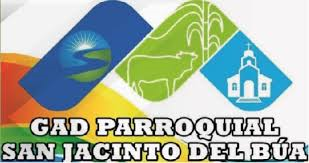 INTEGRANTES DE LA ASAMBLEA TERRITORIAL EN LA PARROQUIAFECHA DE CREACIÓN: 12 DE AGOSTO DEL 2019
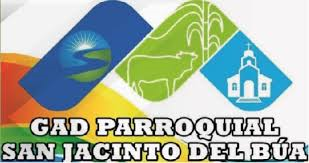 ACTIVIDADES DE PARTICIPACIÓN CIUDADANA
SESIONES MANTENIDAS DURANTE EL AÑO 2019
SESIÓN INAUGURAL: 			                        1	
SESIÓN CONMEMORATIVA:		                 1
SESIONES ORDINARIAS:		                        24
SESIONES EXTRAORDINARIAS:	                 2
ACTAS REALIZADAS:			                        28
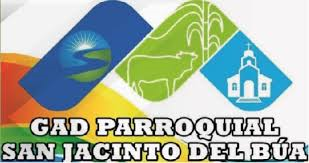 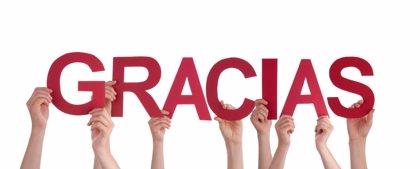